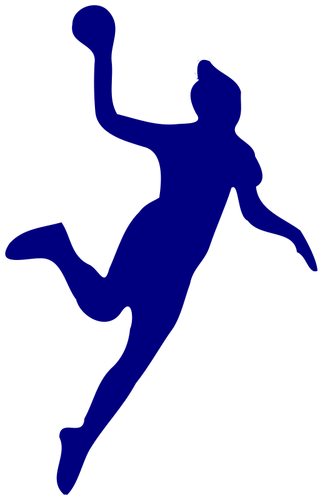 Fisiologia do Handebol
Valéria Panissa
Fisiologia do Esporte EFE 0170 (2021)
Grupos
Handebol = Caetano, Heloísa, Marcus Vinícius, Ana Beatriz, Leo e Marina
Voleibol = Bárbara, Gabriel Toledo, Joana Alonso e João Lucas
Ciclismo = Julia, Mariana, Danilo e João Gabriel
Futebol = Letícia, Angelo, Matheus, Nickolas, Nicolas e Rafael
Tênis = 
Natação =
Objetivos da aula
Busca de informações 
Dado normativo e classificatório
O Jogo (breve)
Características dos atletas
Demandas fisiológicas do jogo
Busca de informações
Busca no pubmed utilizando o termo handball e aplicando o filtro de Review
47 artigos
Busca no pubmed utilizando o termo handball sem filtro
1367
Muitos não eram específicos da modalidade em si e sim de esportes coletivos em geral
Muitos eram relacionados a lesão
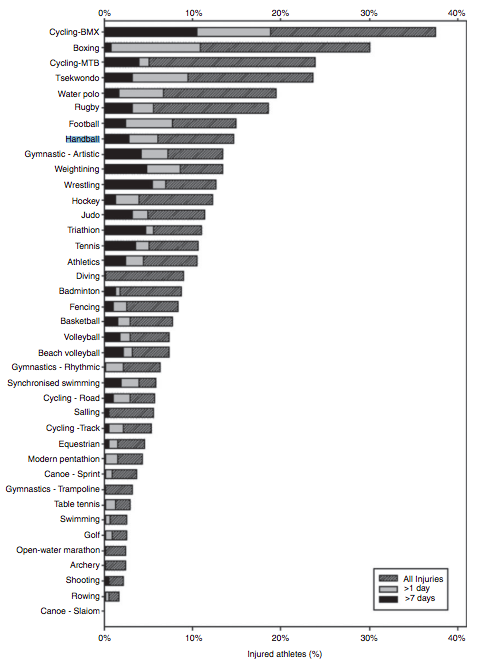 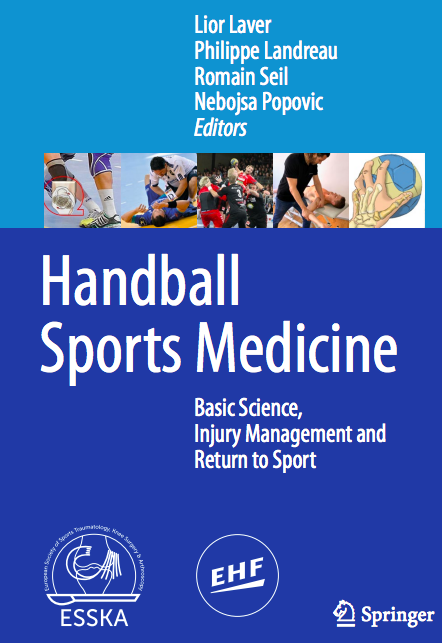 Proporção de atletas em cada esporte com lesão
Dados dos jogos olímpicos de Londres, Beijing e Rio
Handebol 13 a 17%
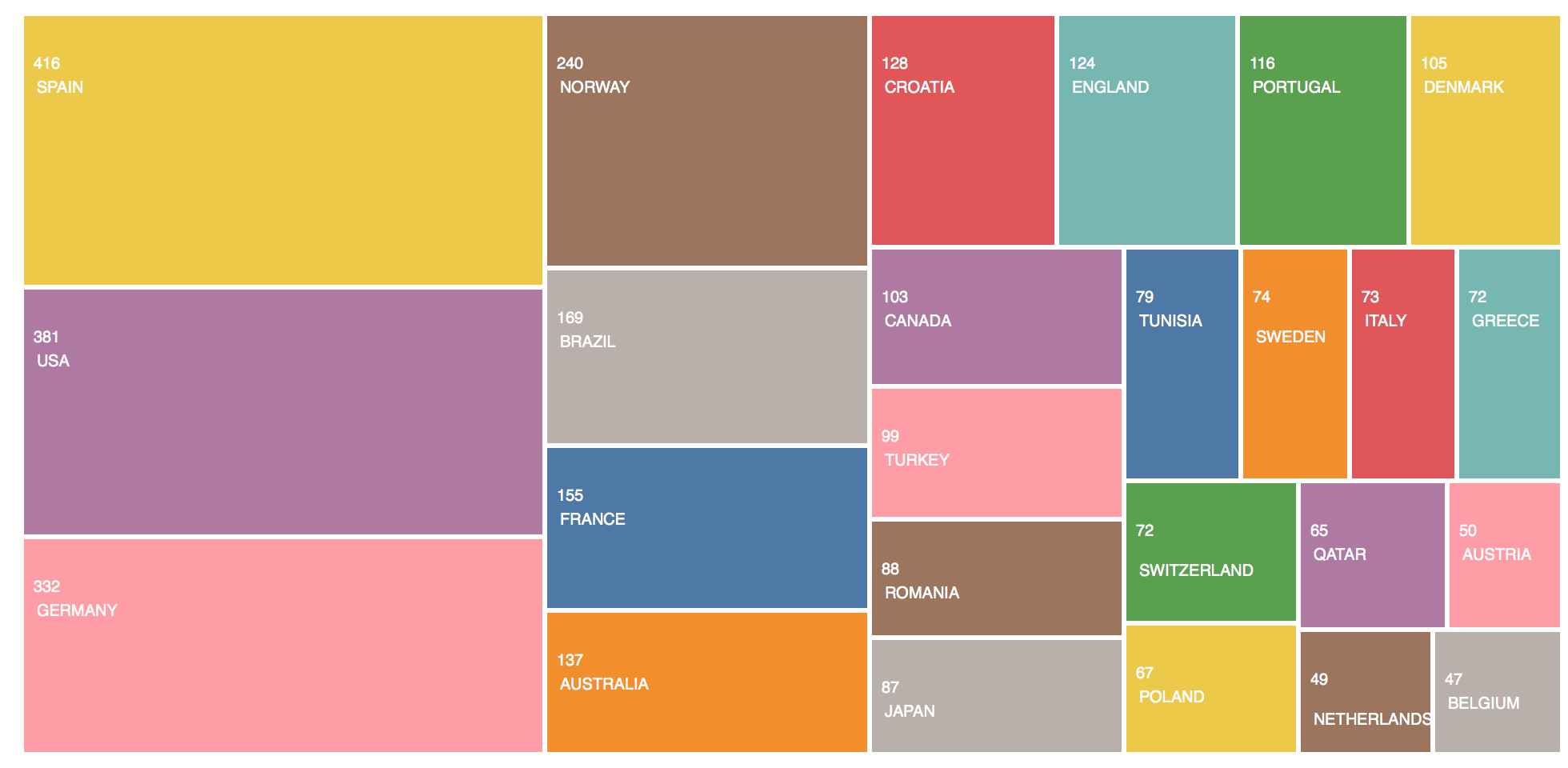 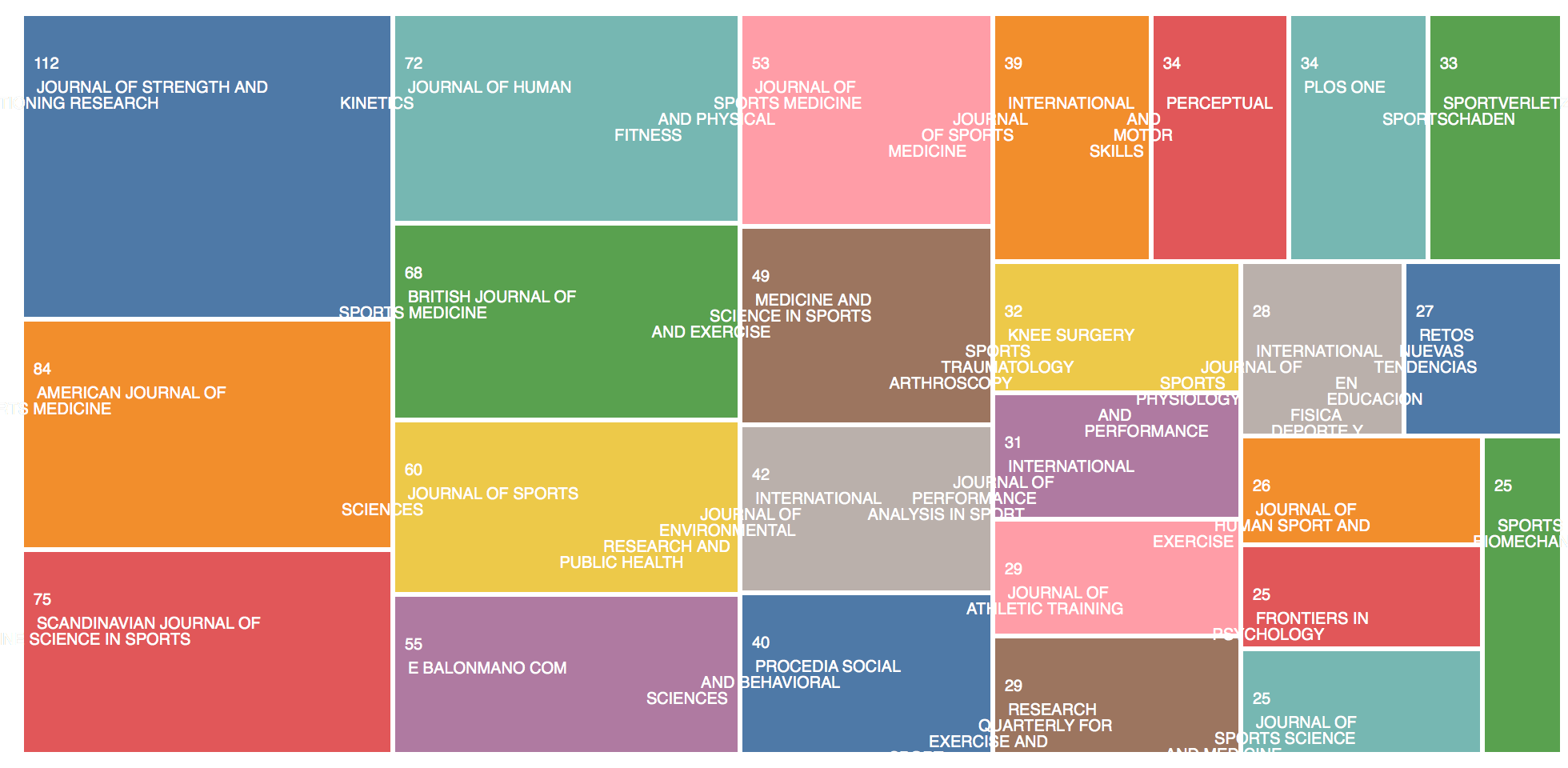 Tabela normativa e classificatória
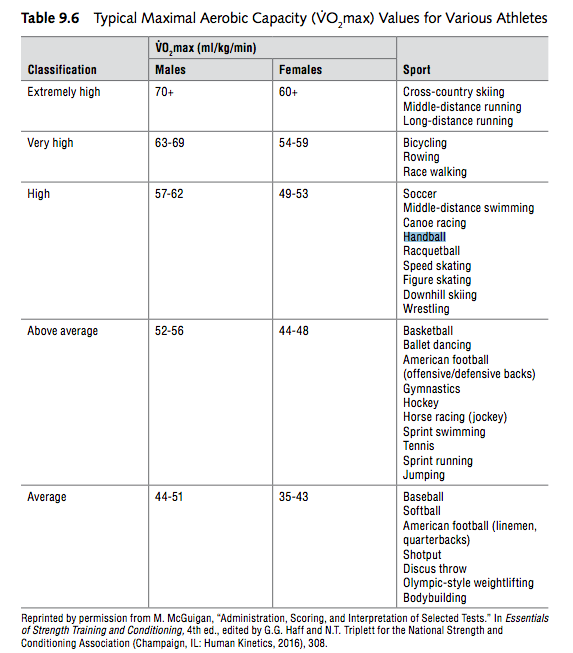 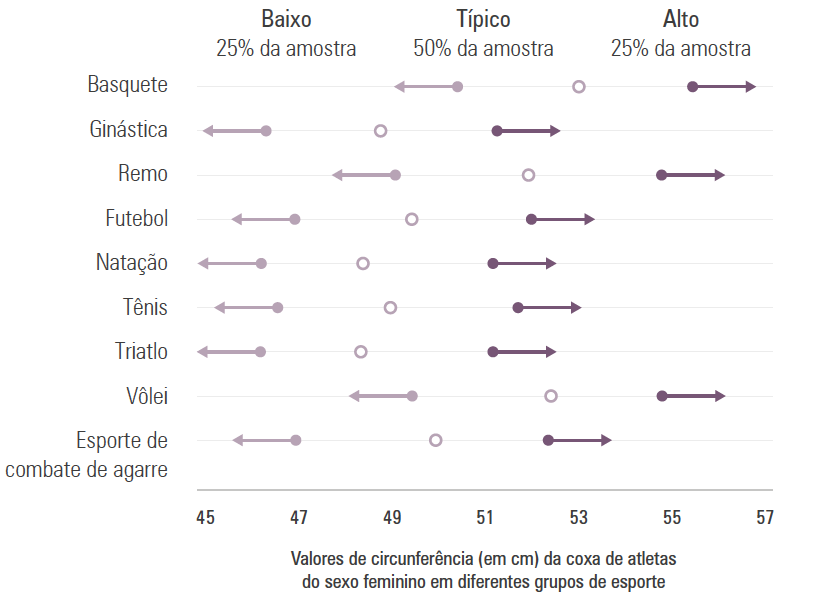 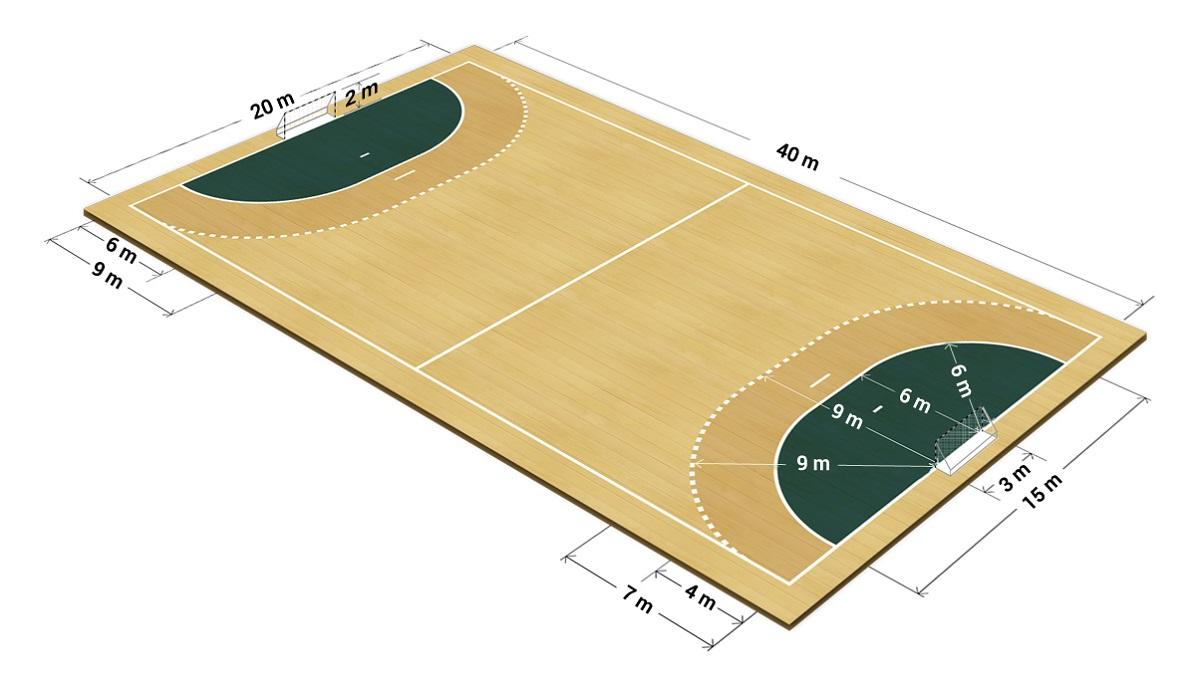 O Jogo
6 jogadores mais um goleiro
2 tempos de 30 minutos
dimensões da quadra
40m x 20m 

Saltos repetidos
Sprints
Mudança de direção
Contato físico
Arremesso/chute
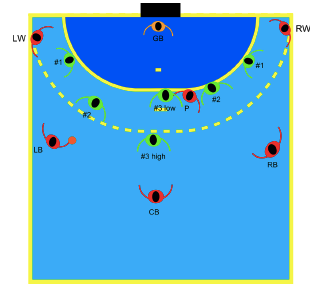 Jogadores
Ponta
Ponta
Meia
Meia
Armador
Características dos atletas
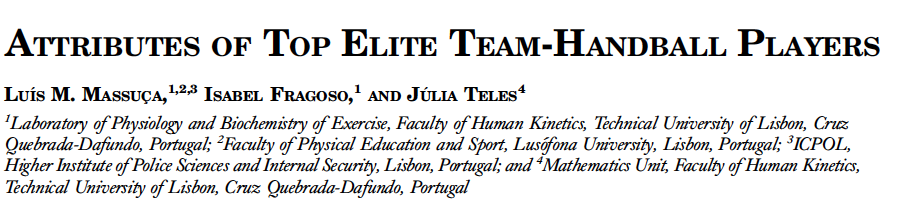 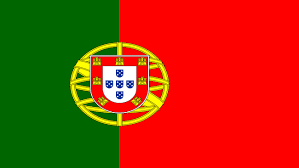 Características do estudo
Top elite – primeira divisão
Massa corporal, estatura, dobras cutâneas, circunferências e diâmetros ósseos
30m (3 tentativas)
Preensão manual (3 tentativas)
Salto (3 tentativas)
60 sit-up (MNR)
Yoyo2
Avaliação da técnica
Perfil bio-social
Massa corporal e estatura - homens
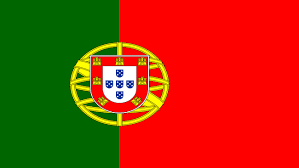 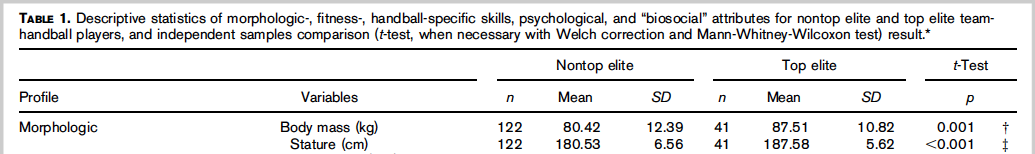 Composição corporal
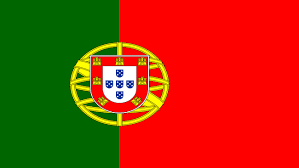 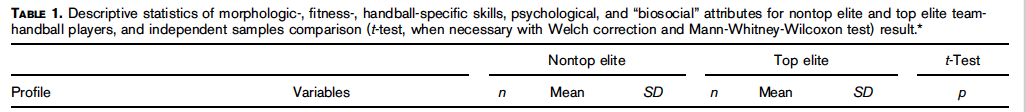 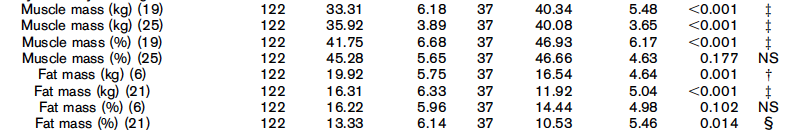 Maior massa muscular e menor % de gordura
Testes físicos
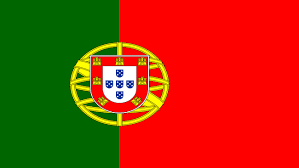 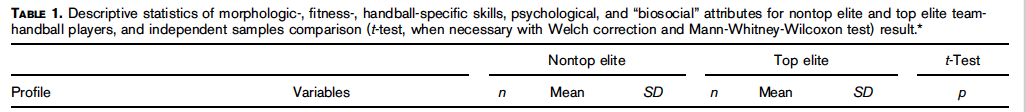 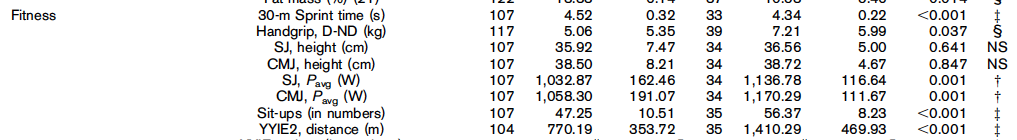 30m não elite = 23,7 km/h 
30m elite = 25,0 km/h
Consumo máximo de oxigênio
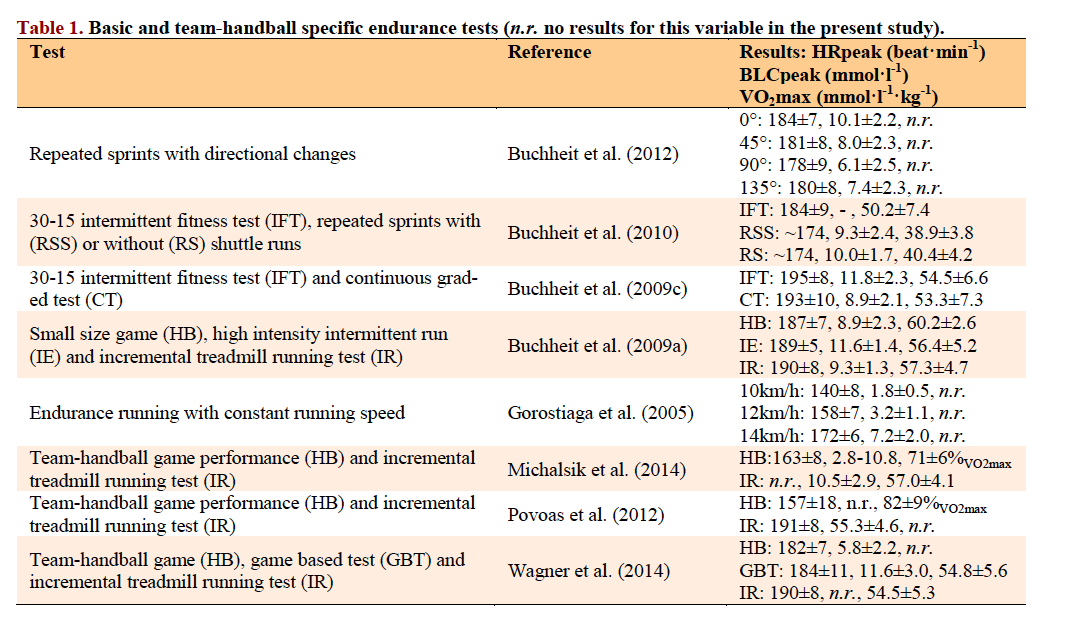 Wagner et al. (2014)
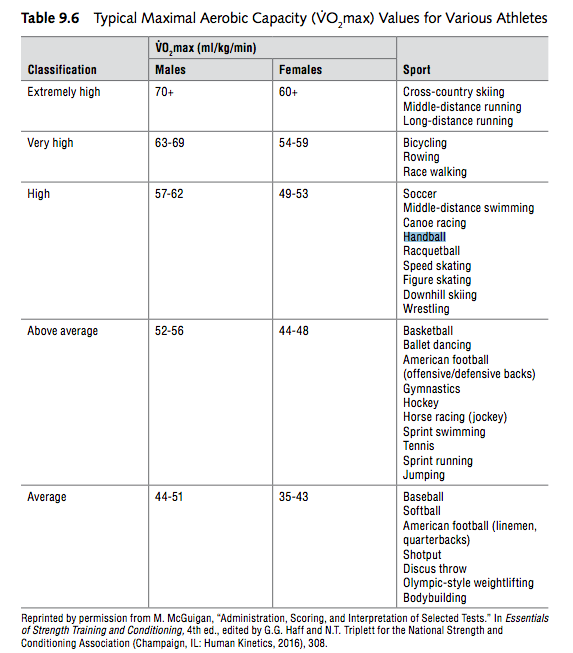 Fukuda (2018)
Característica por posição
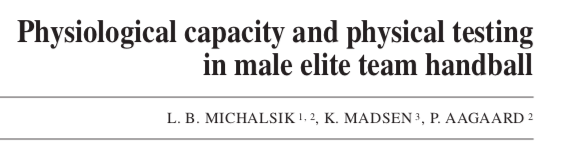 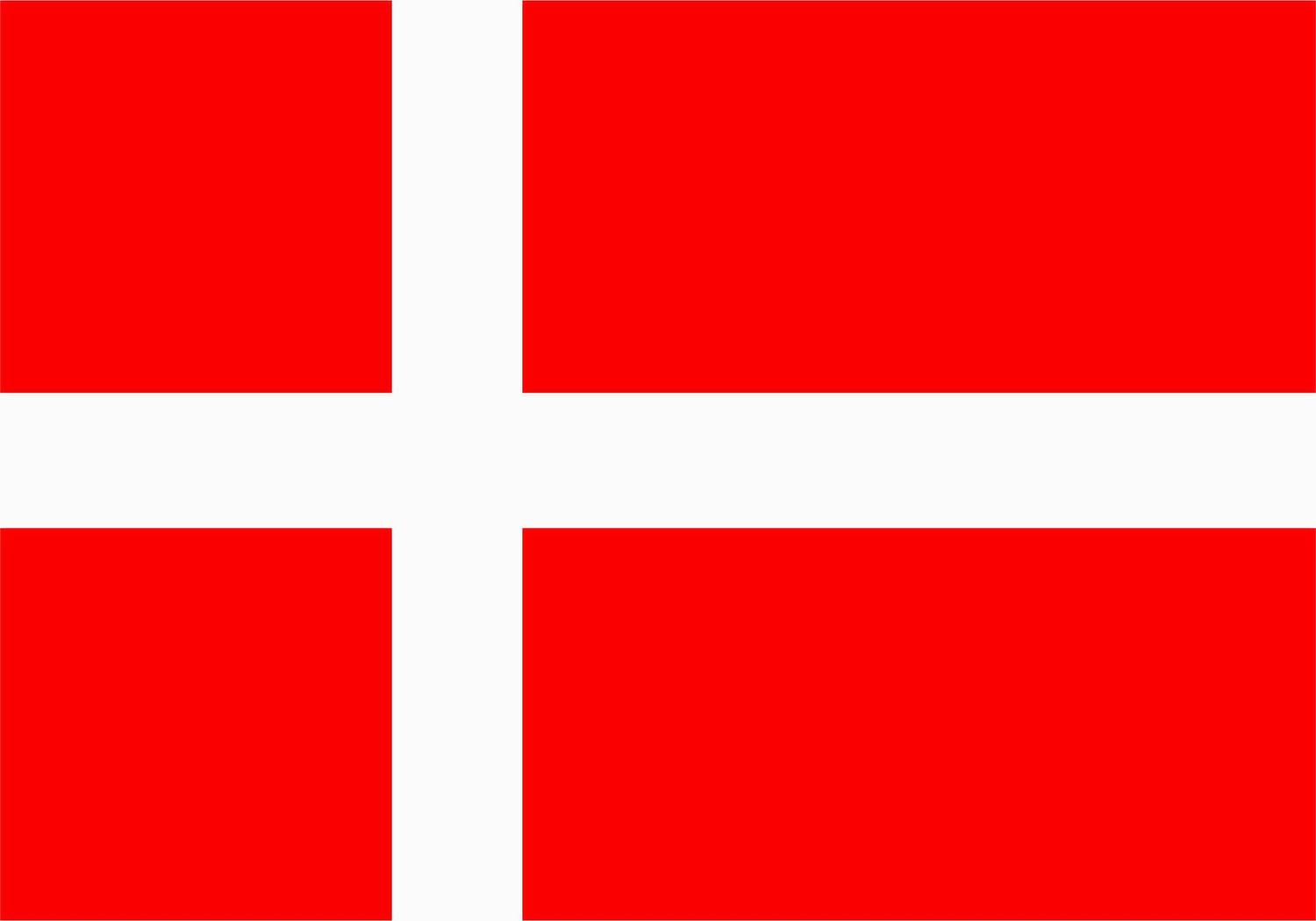 9 alas
7 backcourt
7 pivots
3 goleiros
Limiar metabólico por posição
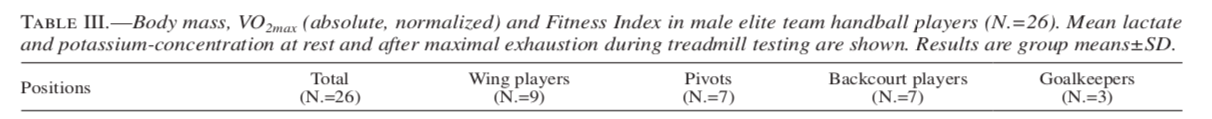 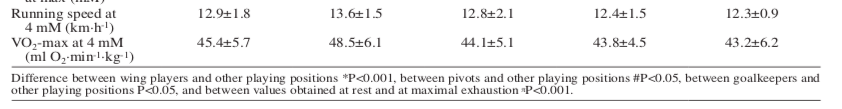 Consumo máximo de oxigênio por posição
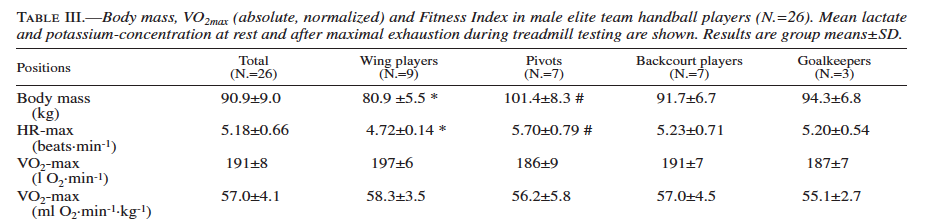 Salto e desempenho no sprint por posição
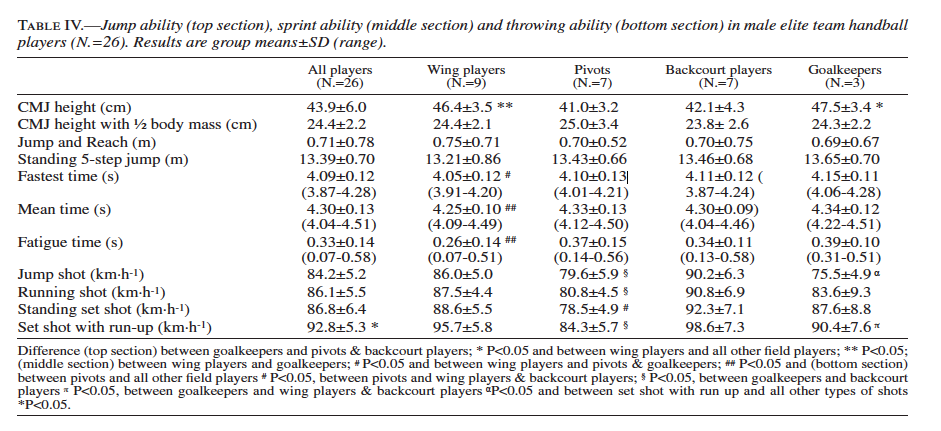 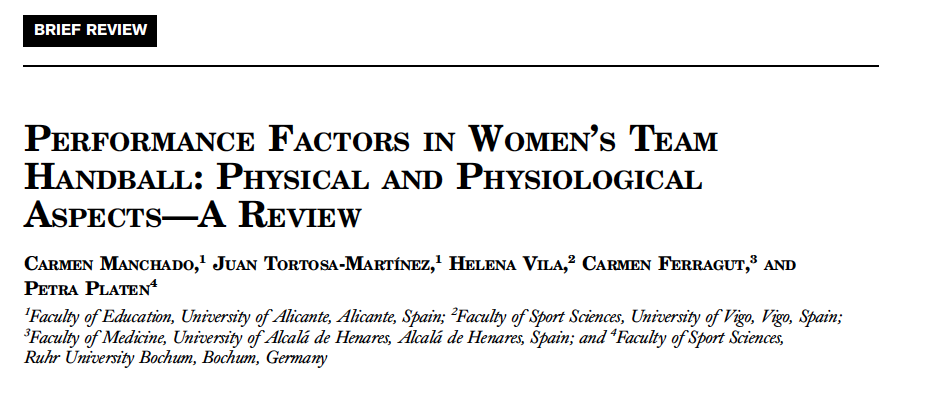 Características do estudo
Revisão sistemática
33 estudos com apenas mulheres
Antropometria
Testes físicos
Dados antropométricos
Altura = 1,68 a 1,79 m (removendo um único estudo com atletas mais jovens)
Massa corporal = 63 a 72 kg
20 a 29% percentual de gordura
Tamanho da mão
Velocidade e eficiência do arremesso
Importante para esse esporte!
Força e velocidade máxima de corrida
Supino
Amador = 37 kg
Elite = 49 a 51 kg
Velocidade de 15 metros
Amador = 2,71 segundos
Elite = 2,64 segundos
0,73/kg/kg
15m = 2.64s
15m / 2.64s
5.68 m/s ou 24 km/h
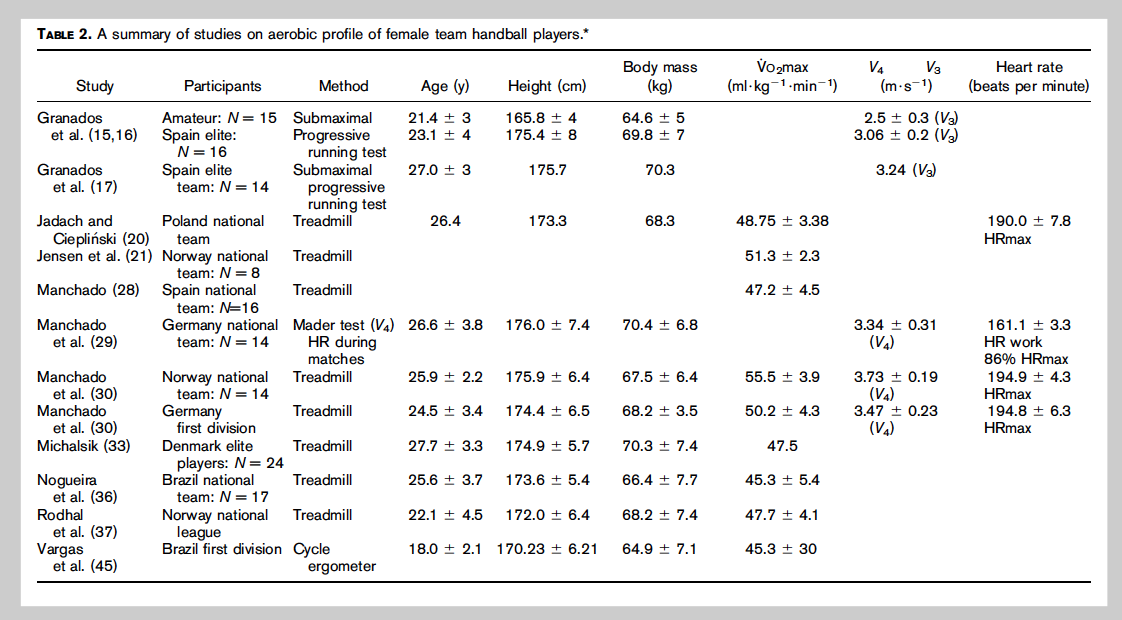 10km/h
VAM?
Conclusão
Demandas do jogo
Demandas de jogo feminino
Em média a FC fica em torno de 85% da máxima
Distância percorrida em média 5251 metros
Velocidade média de 69,7 m/min
4,12 km/h
Aceleração ??
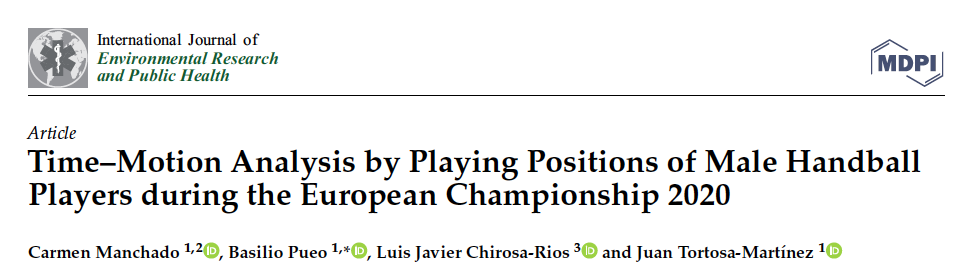 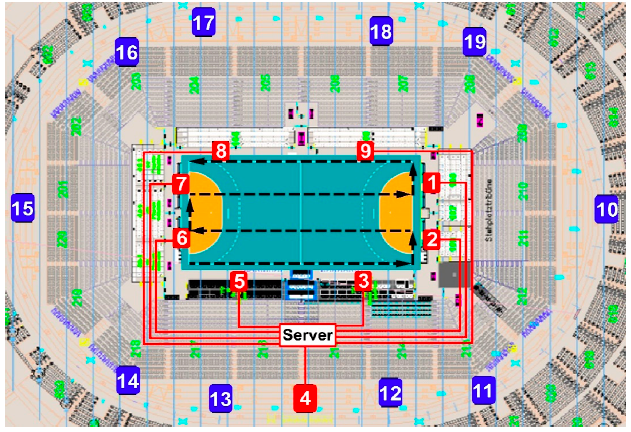 Zonas de intensidade
Qual a limitação dessa abordagem?
Zona 1 = em pé/parado - 3,24 km/h
Zona 2 = andando – 3,3 até 6,8 km/h
Zona 3 = trotando – 7,2 até 14 km/h
Zona 4 = correndo – 14 km/h até 19,8 km/h
Zona 5 = correndo em alta intensidade – 19,8 até 24 km/h
Zona 6 = esforço máximo – acima de 24 km/h
Tempo gasto nas zonas de intensidade
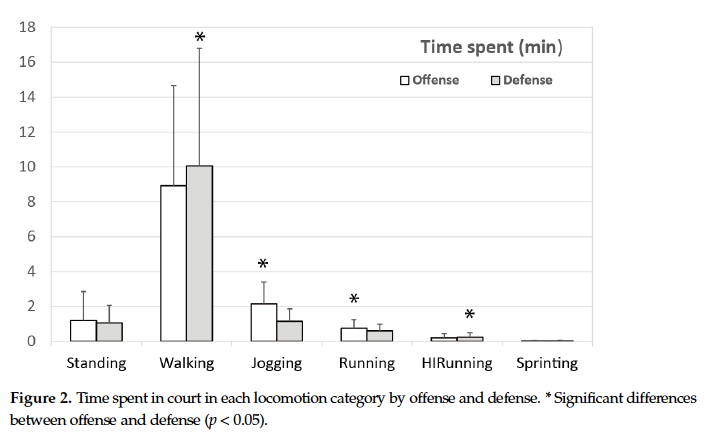 3,3 até 6,8 km/h
7,2 até 14 km/h
Distância percorrida em cada intensidade
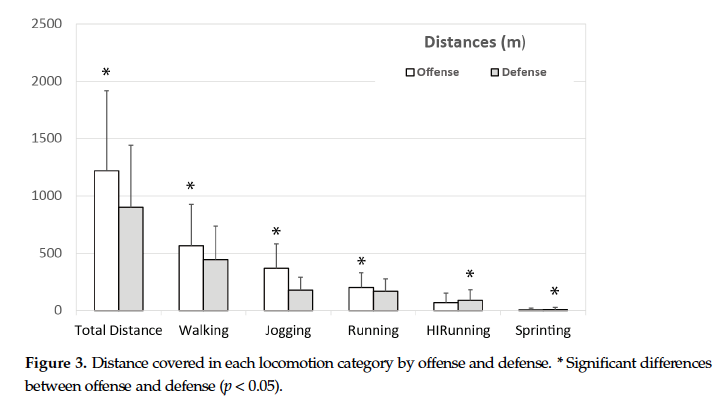 3,3 até 6,8 km/h
7,2 até 14 km/h
Distância percorrida em cada zona de intensidade de acordo com a posição
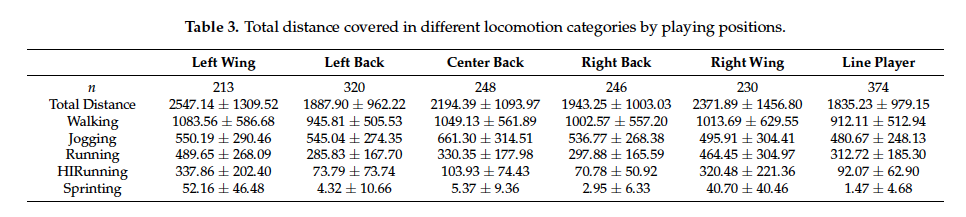 Tempo gasto em cada intensidade de acordo com a posição
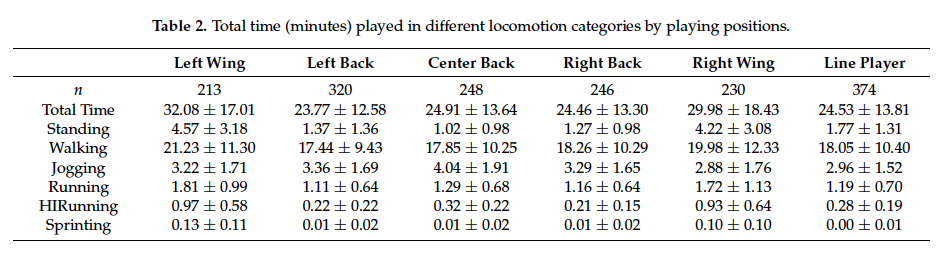 Pivô
Ponta D
Meia D
Armador
Ponta E
Meia E
Consumo de oxigênio estimado
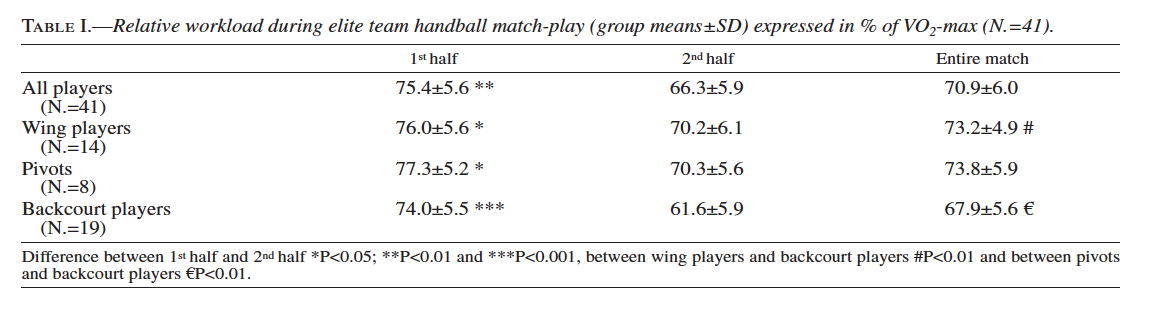 Mikalski et al. (2014)
Consumo de oxigênio estimado na partida
Em média 70% do consumo máximo de oxigênio
Pontas =  65 ± 8 a 73 ± 6%
Pivô = 67 ± 9 a 74 ± 6 %
Meia = 68 ± 6 a 78 ± 6 %
Qual a limitação dessa abordagem?
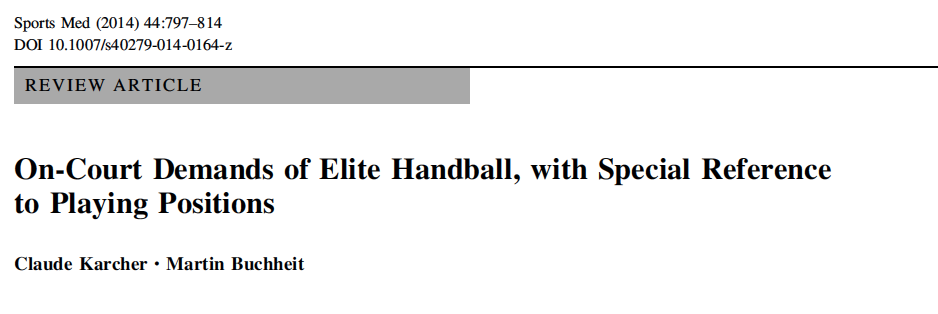 Características da revisão
Artigos a partir do ano 2000
Pubmed, Sportsdiscus e Google Scholar
Sem restrição para idioma
Limitado a jogadores de elite
Dados disponíveis online
Calcularam ES para demandas nos jogos 
pequeno
moderado
grande
muito grande
Características
Especial ênfase para ações de alta intensidade
FC
Lactato
Fase de ataque
contra ataque
ataque planejado (posse de bola)
Ataques
56 ± 4 ataques por jogo - JO 2008
58 ± 4 (44-67) - Europeu 2012
80 (aproximadamente) - Liga Alemã
52% dos ataques são sem interrupção
23% com 1 interrupção
23% com mais de 1
Em geral ataque e defesa alternam a cada 22 a 36 segundos
Ataques
Curtos
10 a 20 segundos -  realizados 20 vezes
Moderados
26 a 50 segundos - realizados 16 vezes
Contra-ataques
menos de 5 segundos - 7 vezes
Média do time em relação a velocidade
53 a 90 m/min = 3,18 km/h a 5,4 km/h
Bem mais baixo que outros esportes coletivos
Rúgbi 89 a 95 m/min = 5,3 a 5,7 km/h
Basquete 115 m/min = 6,9 km/h
34 a 46% em pé
27 a 47% andando
Resumo posicionamento - Defesas
Correm e andam mais que pivô
Percorrem maiores distancias em movimentação lateral do que ponta e sem diferença com pivô
Resumo posicionamento - Pivô
Muito mais envolvidos em ações de baixa intensidade que os outros jogadores
A menor quantidade de tempo gasto em corridas de alta intensidade com diferença grande com pontas e pequena com os meias
Maior Movimentação lateral que as outras posições em moderada e a alta velocidade
Resumo posicionamento - Pontas
Realizam mais corrida de alta intensidade que o meia e o pivô e 
Distancia fazendo Sprint moderadamente maior que meia e muito maior que o pivô
Pontas percorrem maiores distâncias que os outros
Passes
Capacidade fundamental
Meia e pontas realizam mais passes que pivô
Meia faz mais passes que os pontas
Meias usam ombro intensivamente = treinamento apropriado
Ações intensas de acordo com a posição
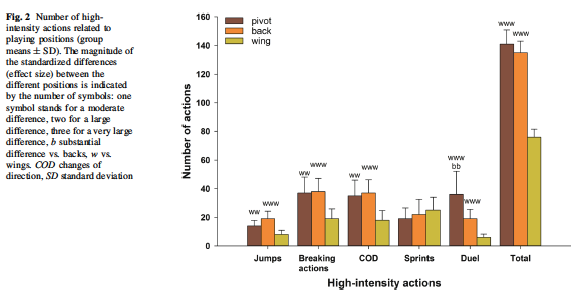 Componente neuromuscular
Ações de alta intensidade
Saltos
Colisões
Contato
Glicólise
Apresenta concentração de lactato em vários estudos
3,7 até 9,7 mmol/l
Maioria por volta de 4,5 mmol/l
Similar a outros esportes como basquete 4,9 mmol/l e futebol 3,9mmol
Qual a limitação de utilizar a [La] como demanda glicolítica ?
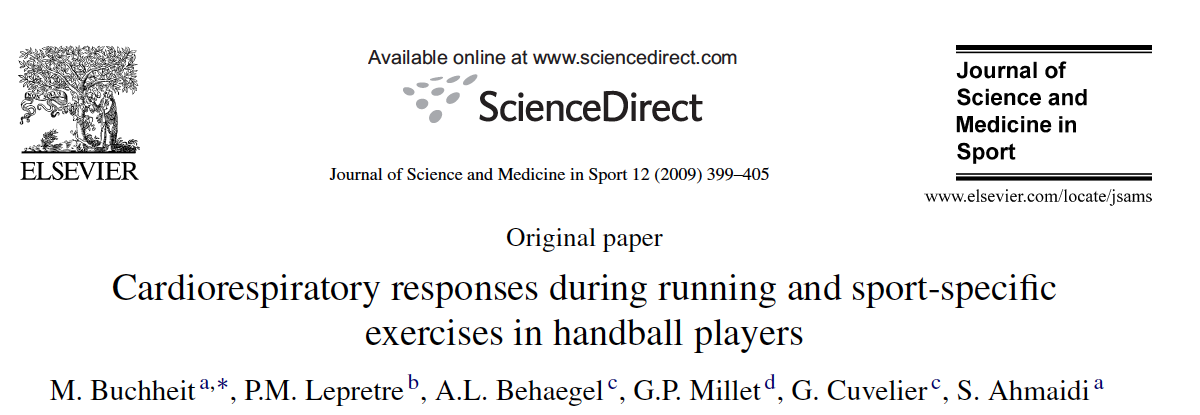 Características do estudo
9 jogadores
Teste incremental (relação entre VO2 e FC)
Jogo reduzido (regras são modificadas)
2 x 225s com 30s de recuperação (8 minutos)
480s intermitente exercício (8 minutos 15s (120% VAM) :15s)
Salto vertical
Resultados
Salto = 46,9 cm
Sprint em 10 metros foi 1,90s
VO2máx = 57,3 ml/kg/min
vVO2máx = 16,5 km/h
Lactato = 8,0 mmol
V30-15: 19,7 km/h
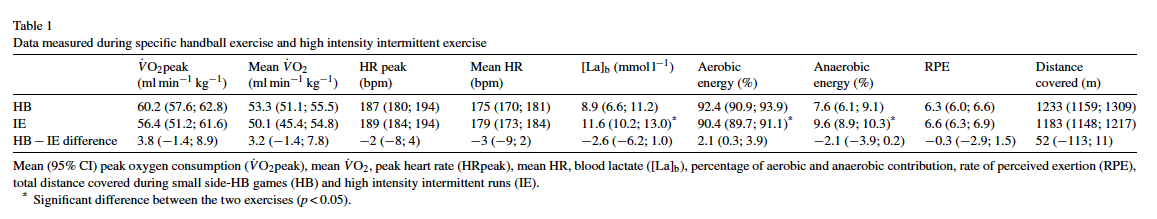 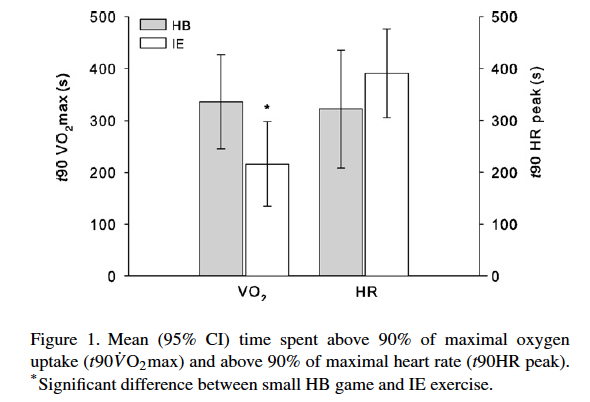 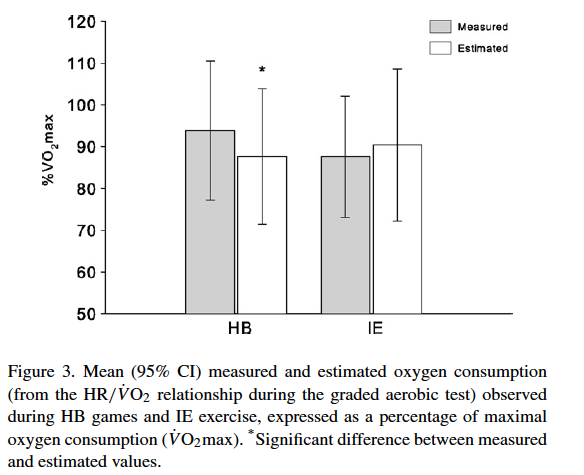 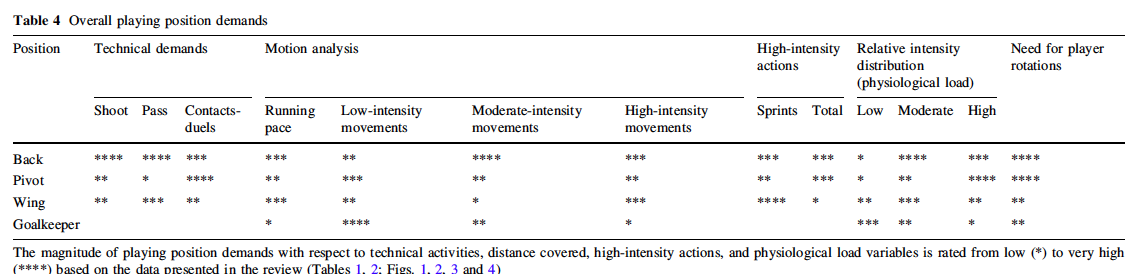 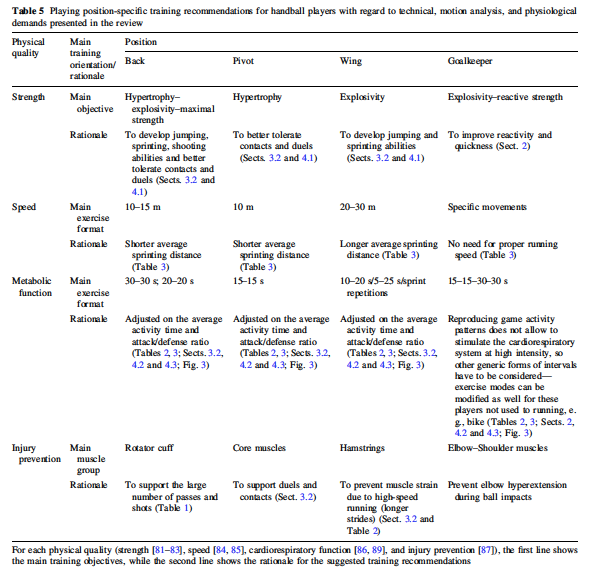 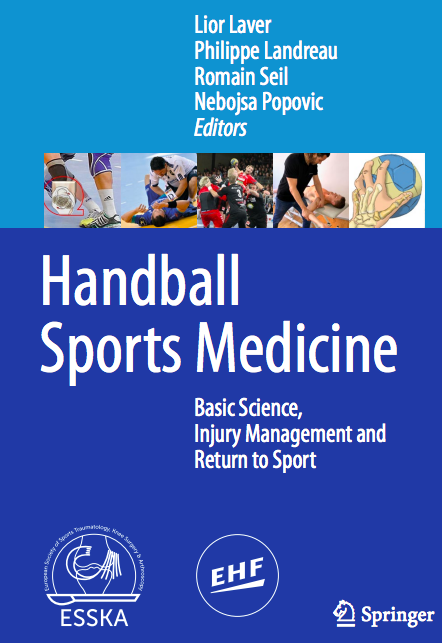 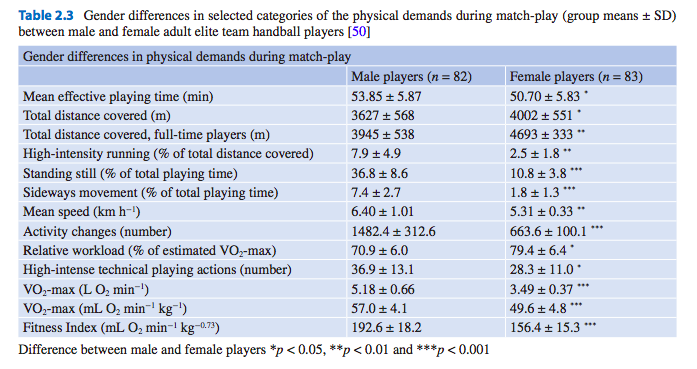 Informações adicionais
Potência de membros superiores (masculino e feminino)
Velocidade do chute/arremesso (masculino e feminino)
Velocidade aeróbia máxima em km/h (masculino e feminino)
Demandas de jogo para o feminino
Zonas de intensidades relativizadas